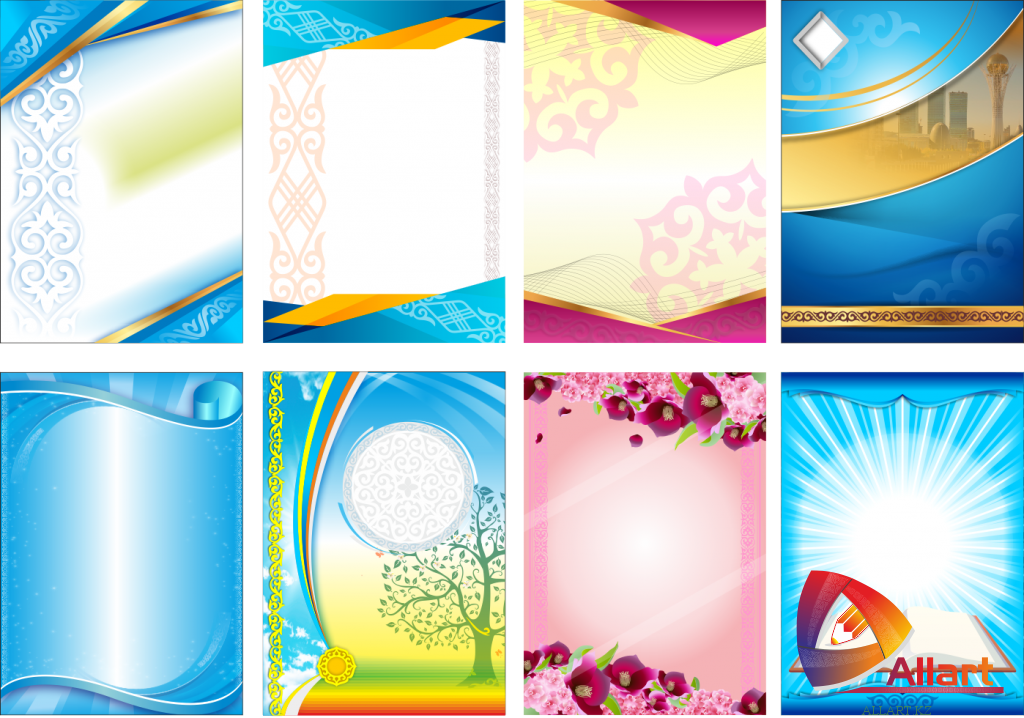 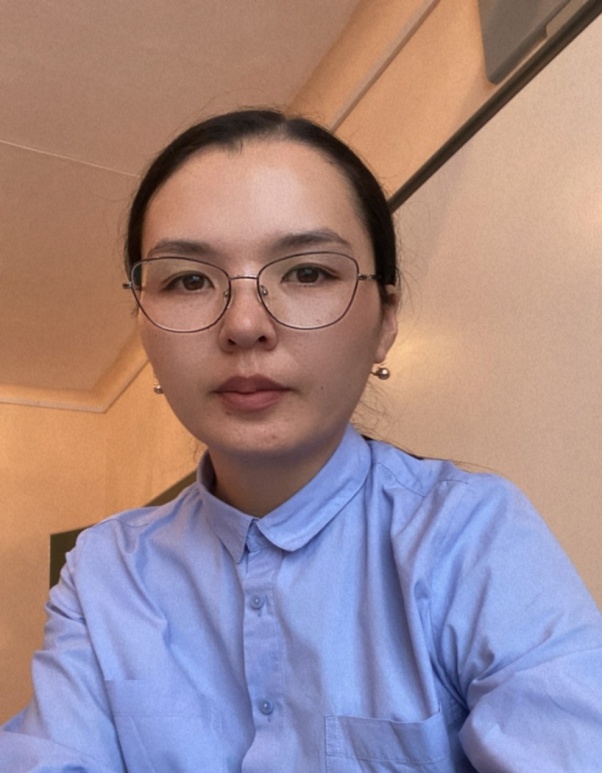 Ә.Бөкейхан атындағы тірек мектебі (РО) жанындағы интернаты  
коммуналдық   мемлекеттік   мекемесі
Биология  пәнінің   мұғалімі  және
Тірек мектеп орынбасары 
Аман Мадина Есеновна
Стаж: 11 жыл
Категория: сарапшы
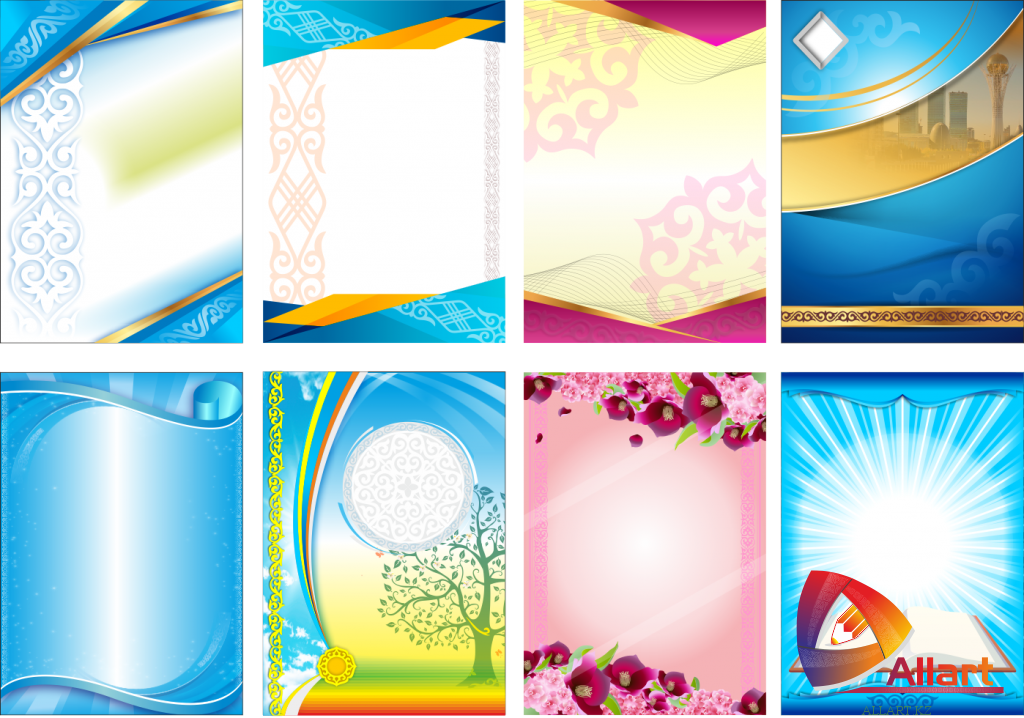 «Педагогикалық сынып»- педагогикалық мамандық таңдаушы оқушыларға көмектесу, ақыл- кеңес ұсыныстар беру мақсатындағы нақтыланған мектептердің педагогикалық ұжымымен бірлескен жоба.  Осы жоба аясында Қызыларай, Ә.Ермеков атындағы жалпы білім беретін мектеп және  Стамбеков негізгі бастауыш мектеп орынбасарларымен зум форматында кеңес өтті.
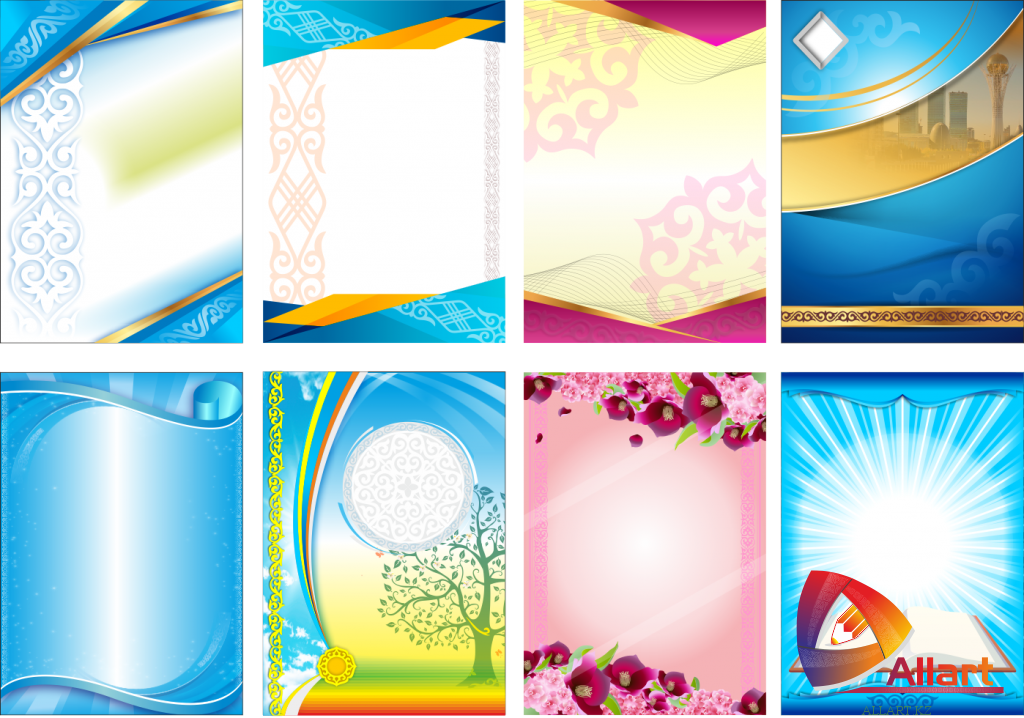 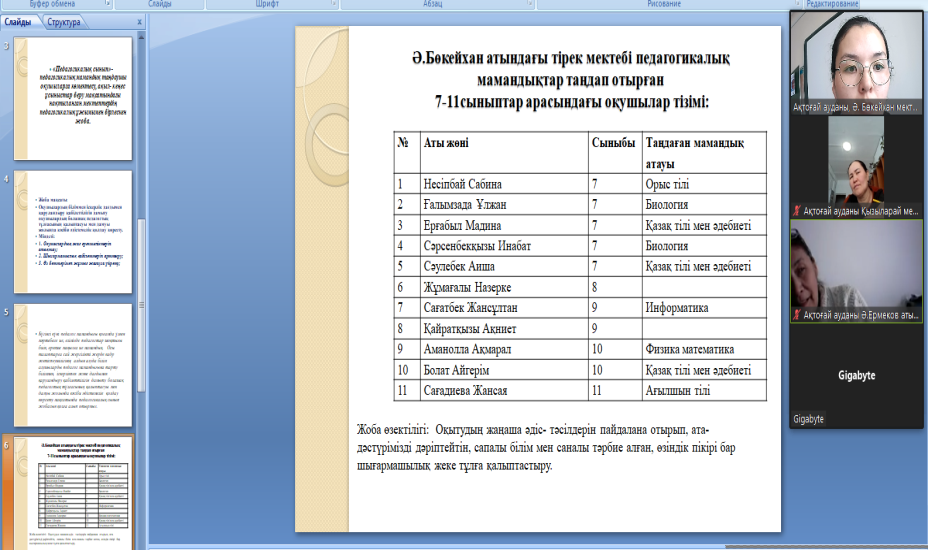 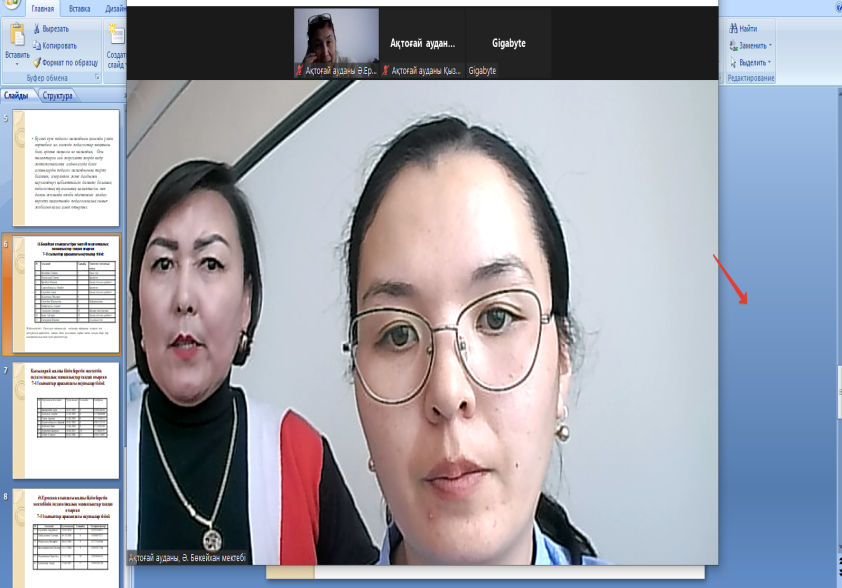 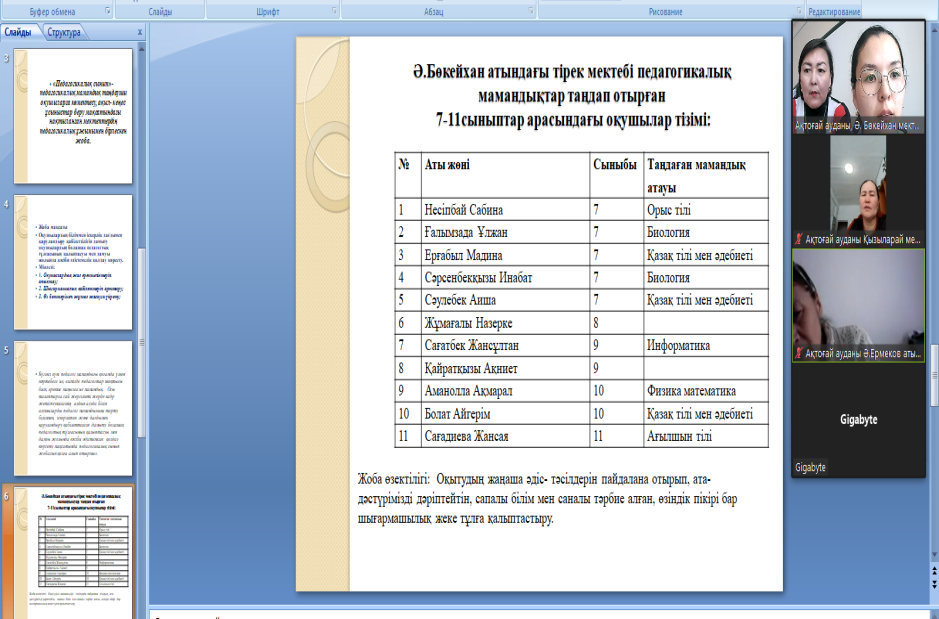 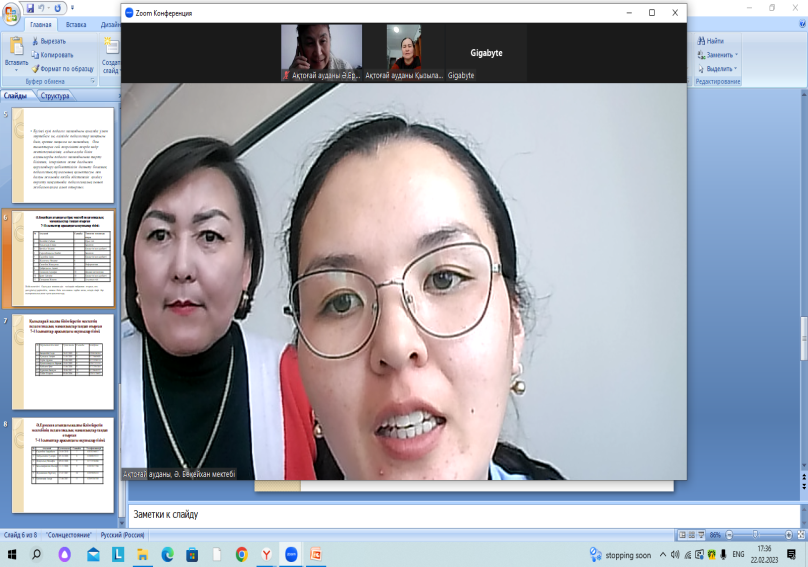